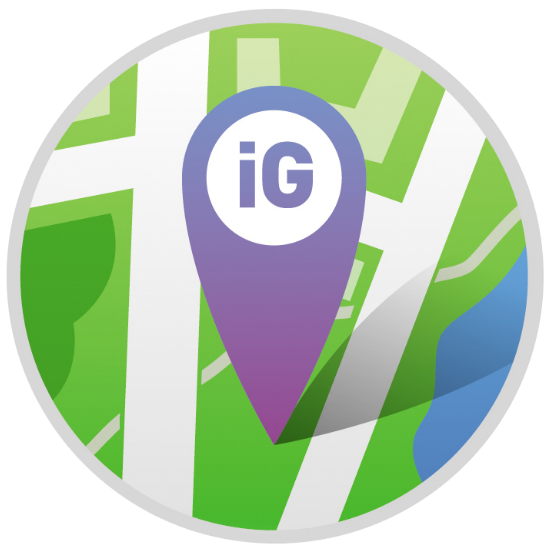 Всероссийская платформа взаимодействия граждан и власти iGrajdanin.ru
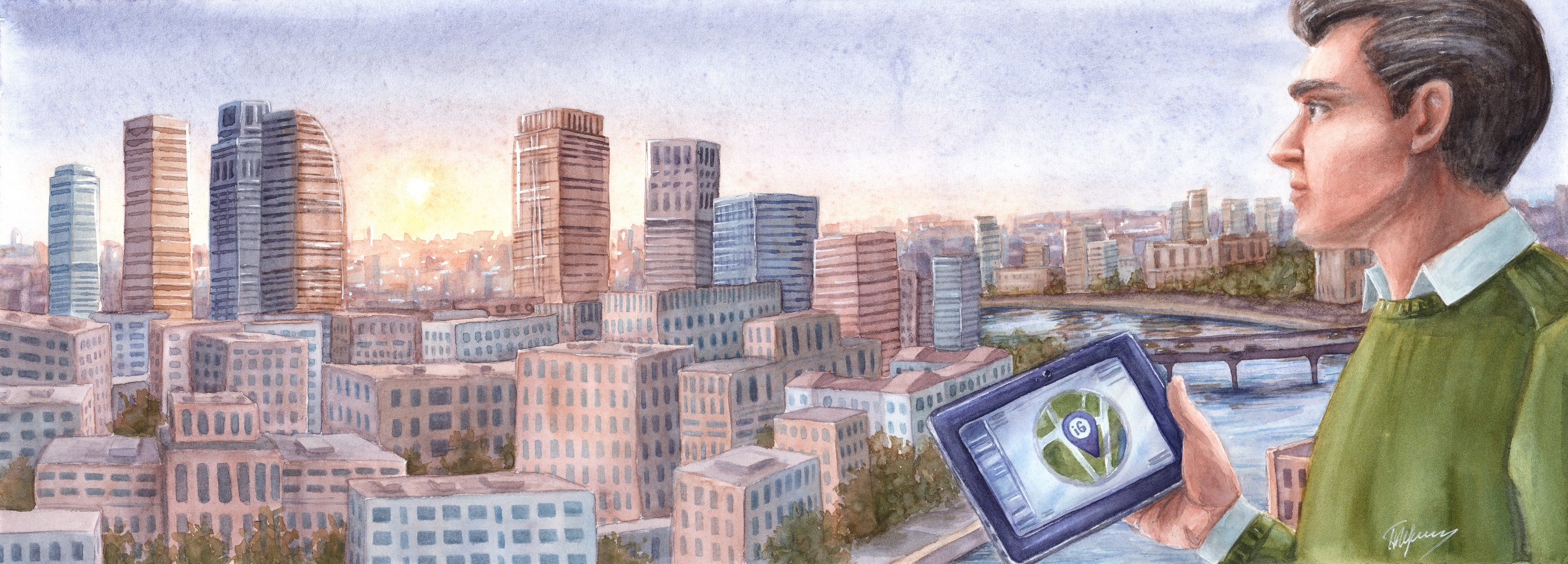 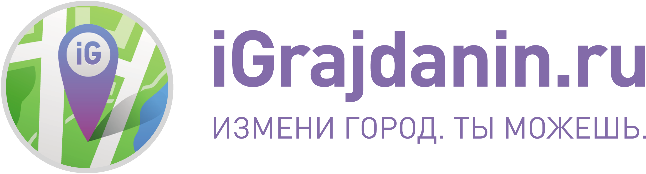 Гражданское и информационное общество
Коэволюция гражданского и информационного общества требует предоставления современных технологичных инструментов для проявления гражданской активности.
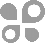 Возрастает роль информации и информационных технологий.

Усложняется система общественных связей.

Растут требования и ожидания граждан в отношении власти.

Государственное развитие требует нового качества социальной активности и ответственности граждан.
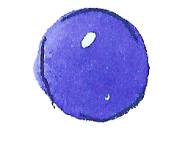 Благотворительность
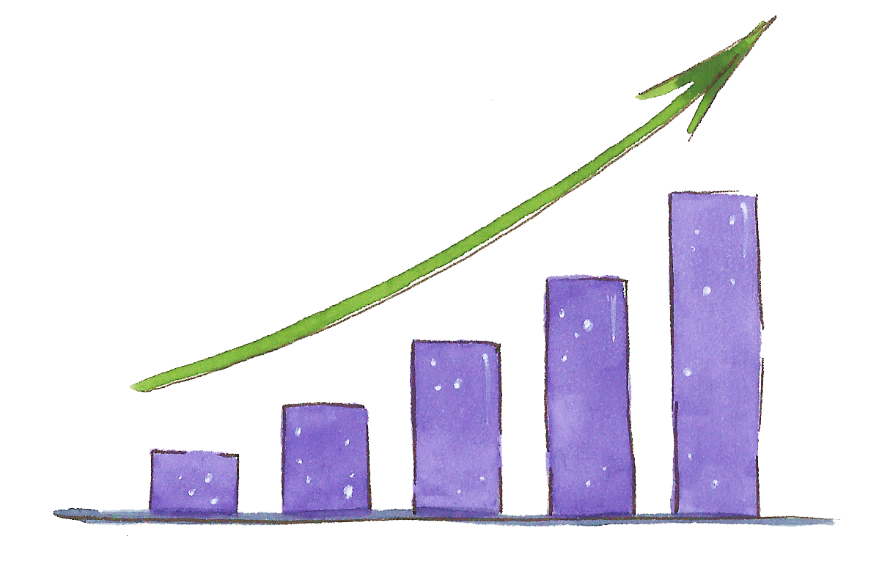 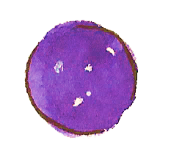 Добровольчество
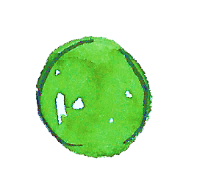 Гражданские активисты и НКО
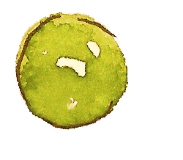 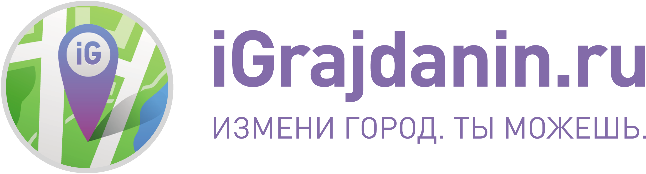 Платформа iGrajdanin.ru
iGrajdanin.ru – технологический инструмент для вовлечения граждан в социально значимые проекты с целью их совместной реализации на условиях партнерства общества, органов государственной власти, бизнес-сообщества, некоммерческих организаций.

Представляет собой картографический сервис с блоком аналитики, на котором пользователи могут отмечать проблемы городской среды и добиваться их решения через отправку обращений ответственным за решение проблем чиновникам.
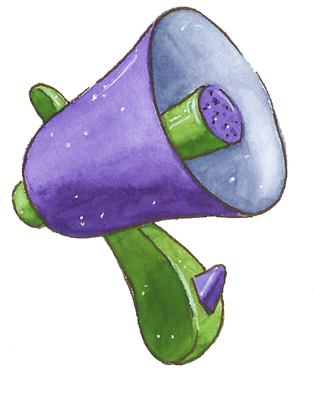 Независимый проект, инициированный гражданами.
Федеральный масштаб.
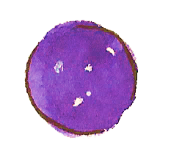 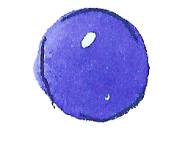 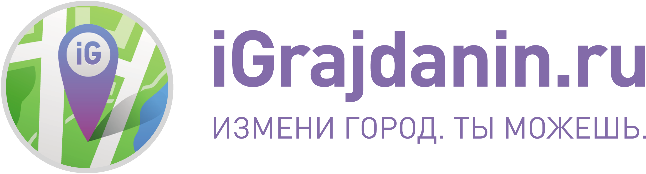 Платформа iGrajdanin.ru
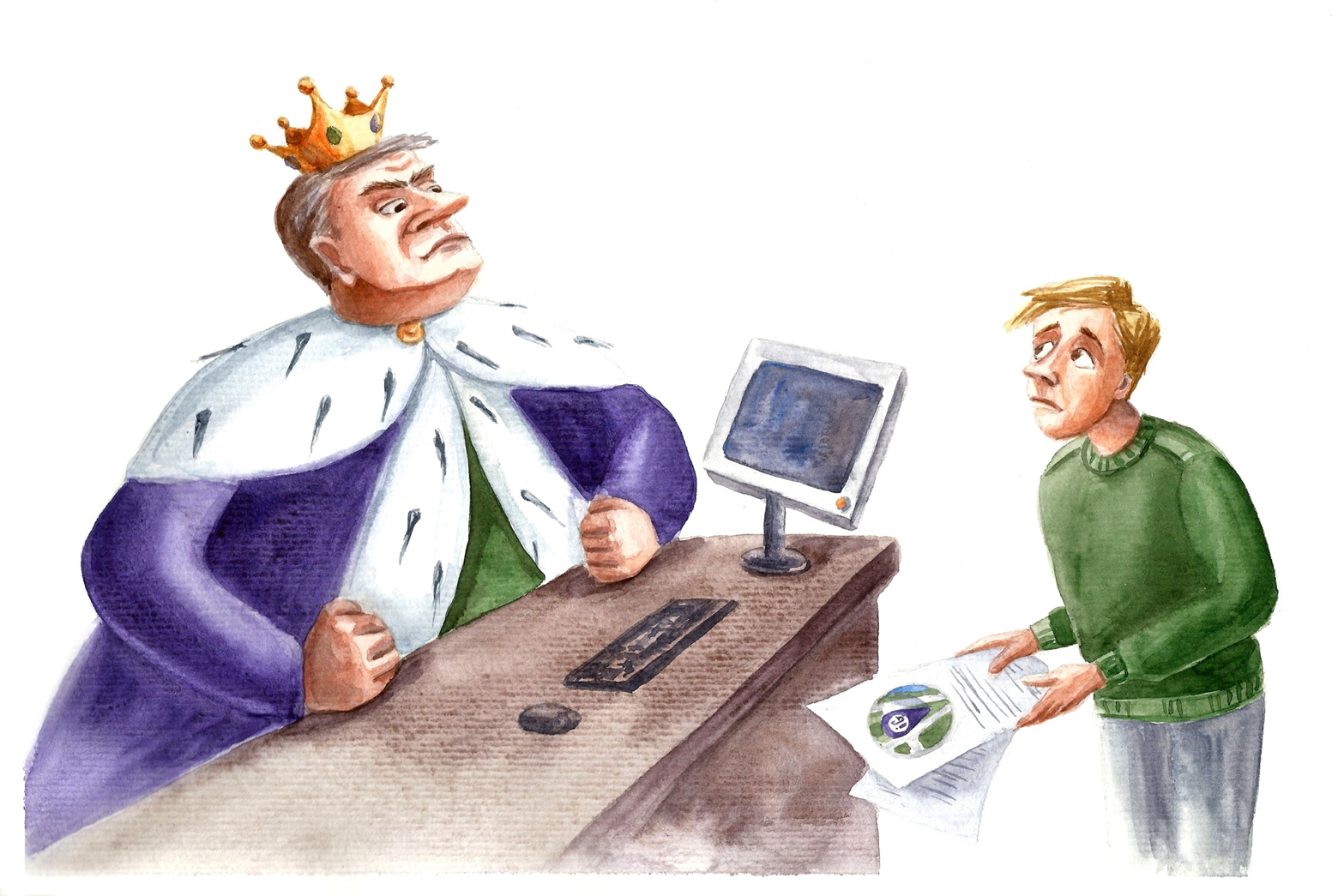 Для граждан
Для органов власти
Возможность сообщить о проблеме из любой точки России любому госоргану 
(сайт и мобильное приложение).

Контроль сроков и содержания получаемых ответов.

Участие в открытом обсуждении и решении проблем.
Демонстрация открытости и нацеленности на результат.

Оперативная информация о настроениях граждан и волнующих их проблемах.

Сокращение времени отклика на проблему.

Аналитика по территории.
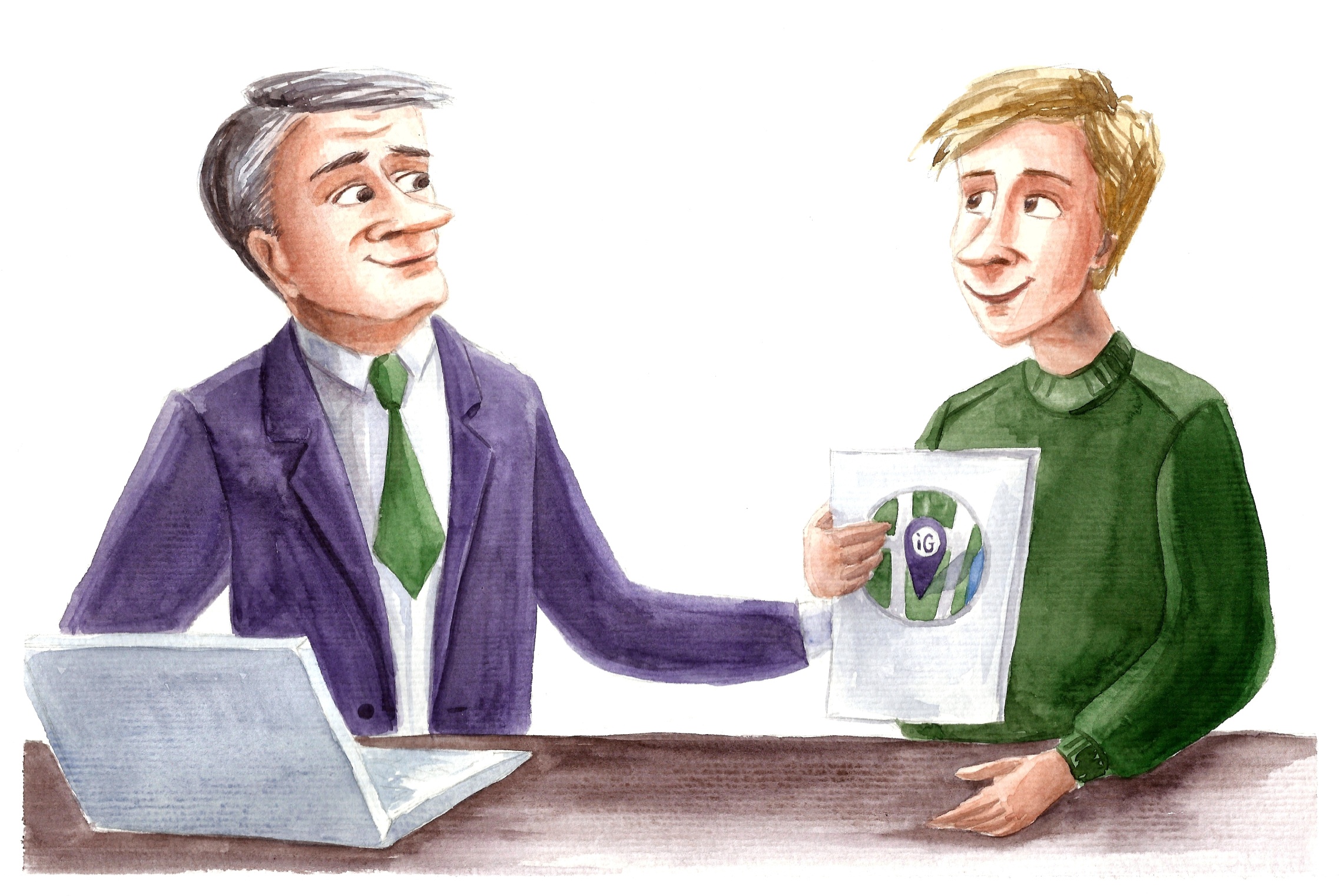 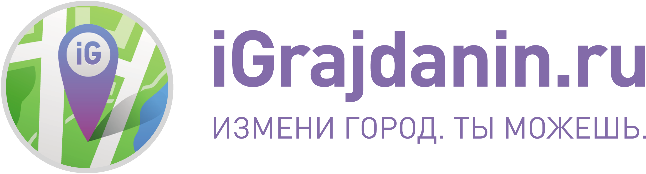 Платформа iGrajdanin.ru
2012 год – старт в г. Коломна, Московская область.

850+ населенных пунктов по всей России.

60 000+ зарегистрированных пользователей.

35 000+ размещенных проблем.

70% – конверсия размещенных проблем в решенные.
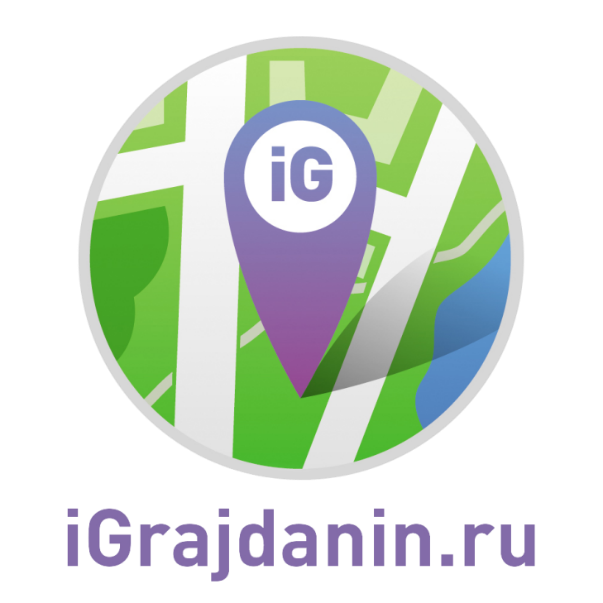 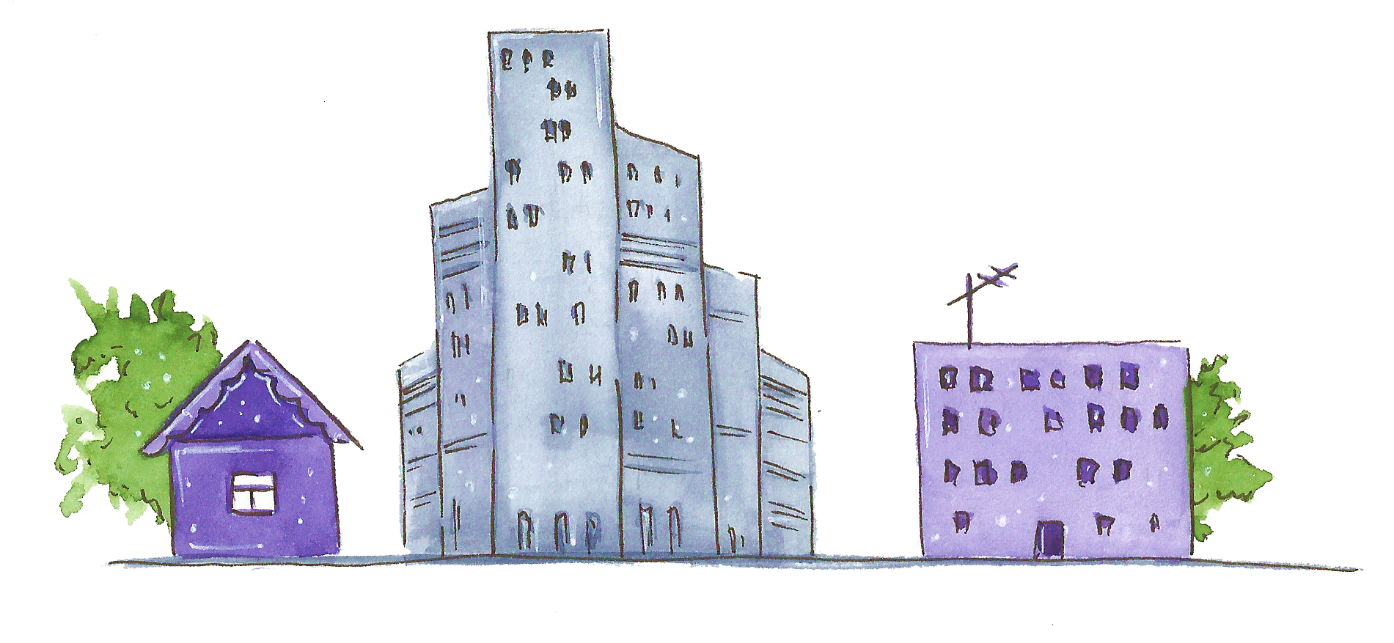 Премия Общественной палаты РФ «Я - гражданин», номинация «Общественный контроль», 2015 г.
Премии губернатора Московской области «Наше Подмосковье», номинация «Гражданская инициатива», 2016, 2017, 2018 гг.
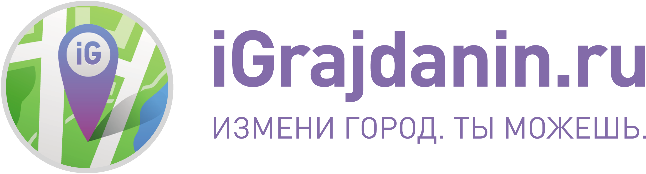 Платформа iGrajdanin.ru
Варианты интеграции сервиса с работой органов власти


Работа через отправку обращений граждан и получение ответов служб посредством электронной почты; 

Работа через систему личных кабинетов чиновников и электронный документооборот;

Виджет для размещения на сайтах госорганов и интеграция с помощью API.
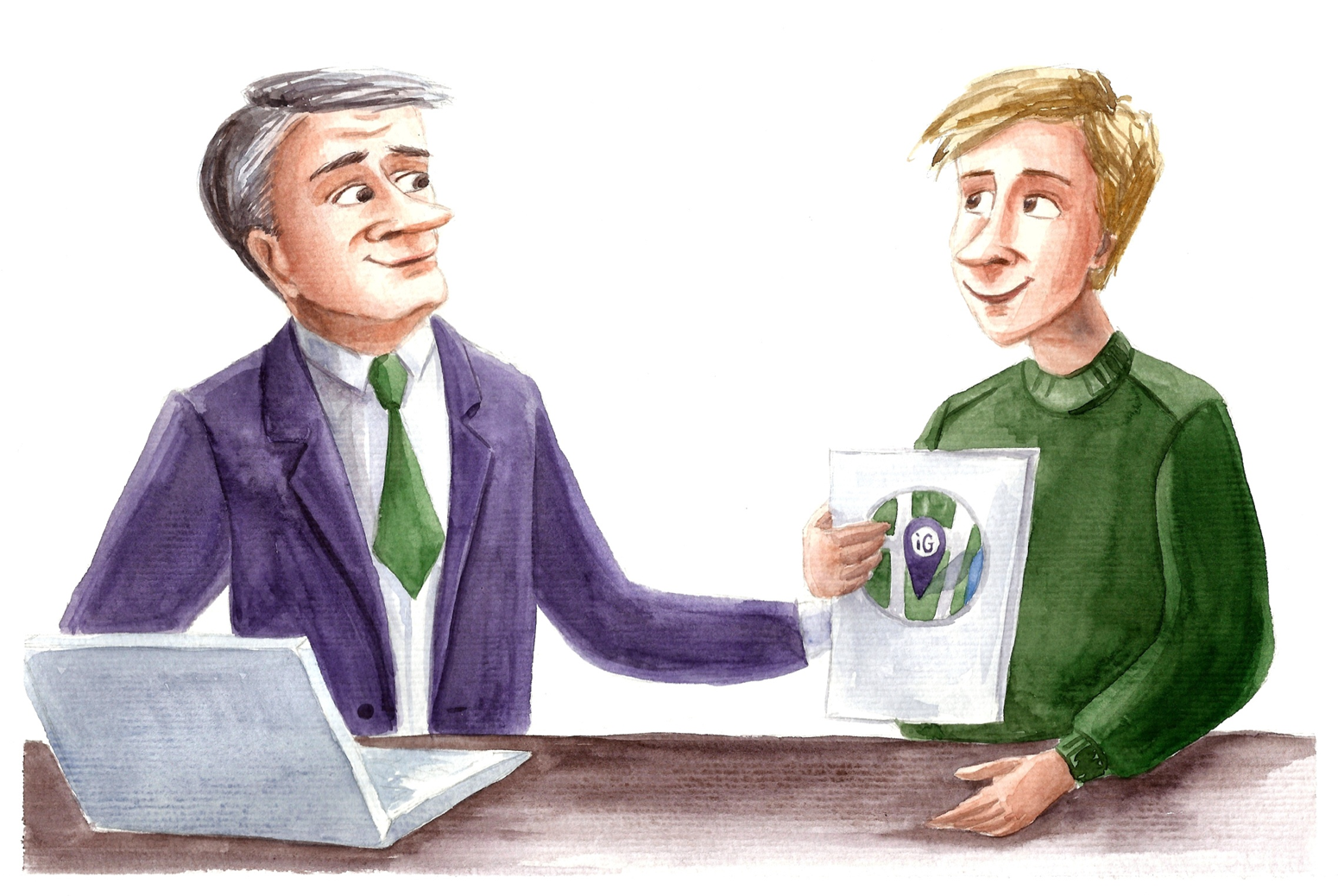 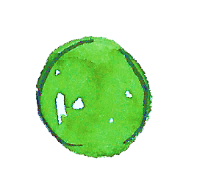 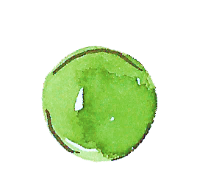 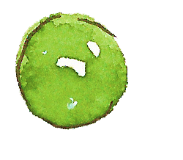 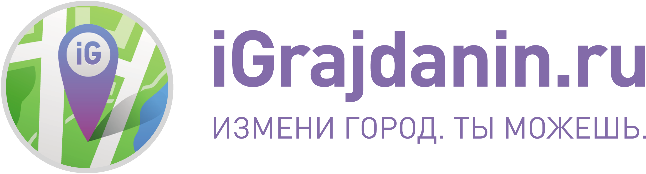 Платформа iGrajdanin.ru
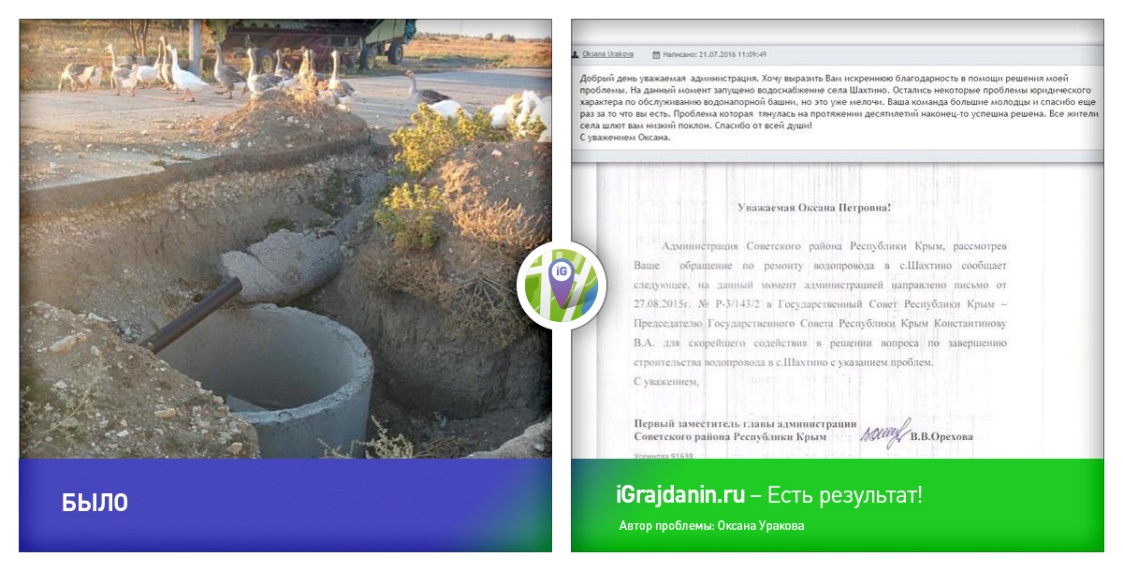 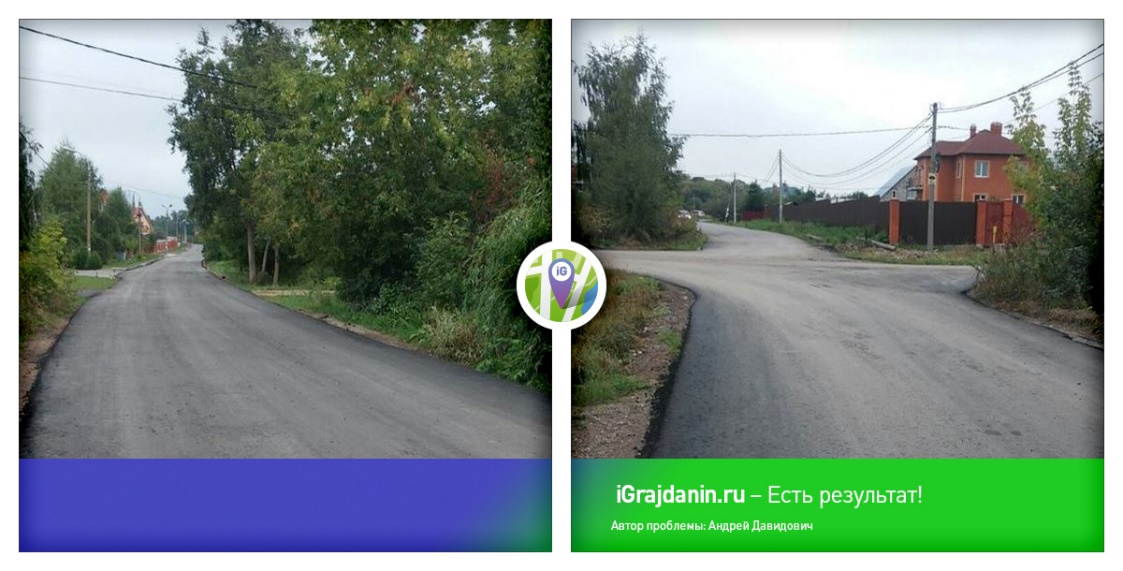 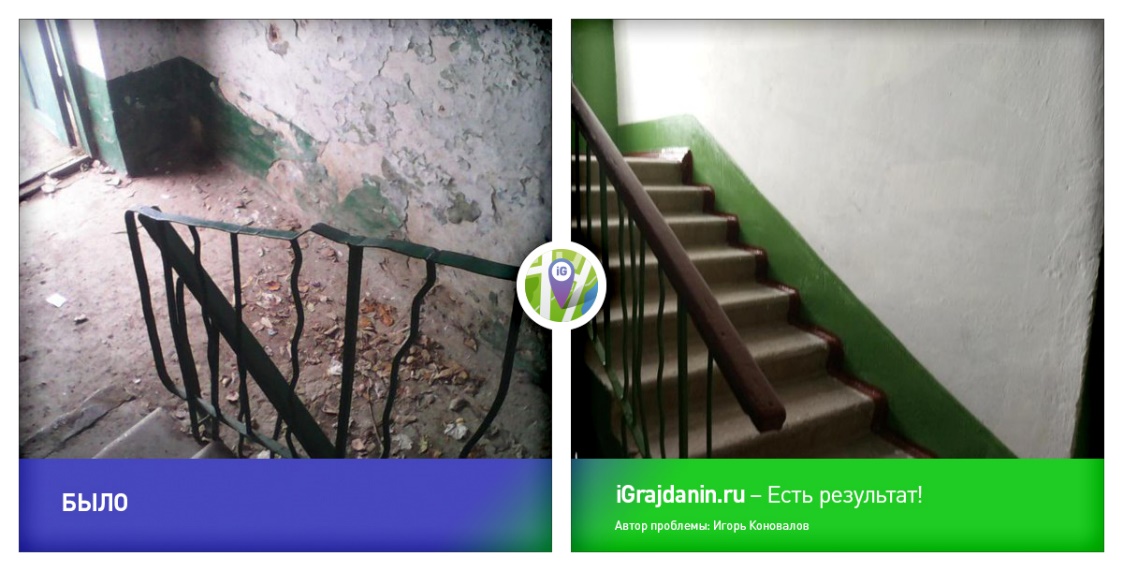 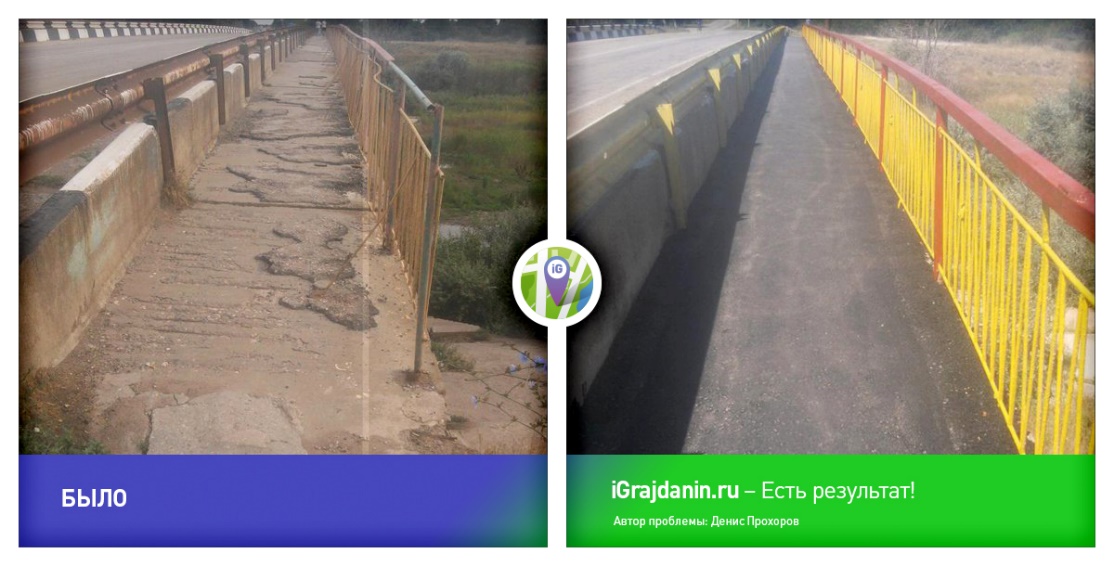 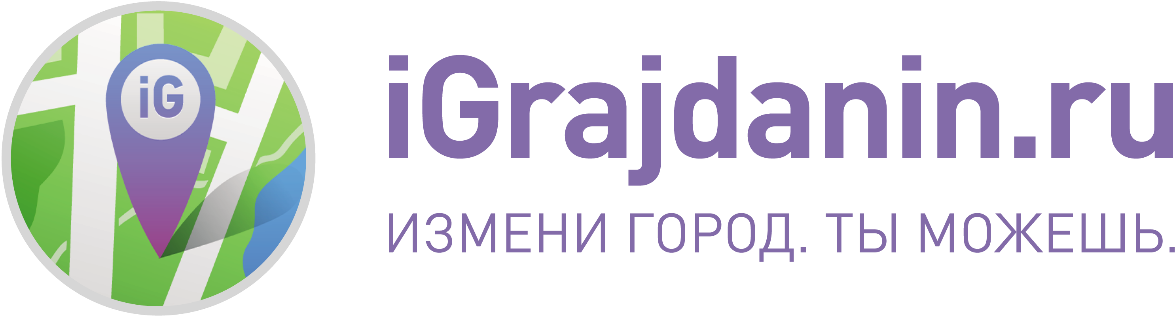 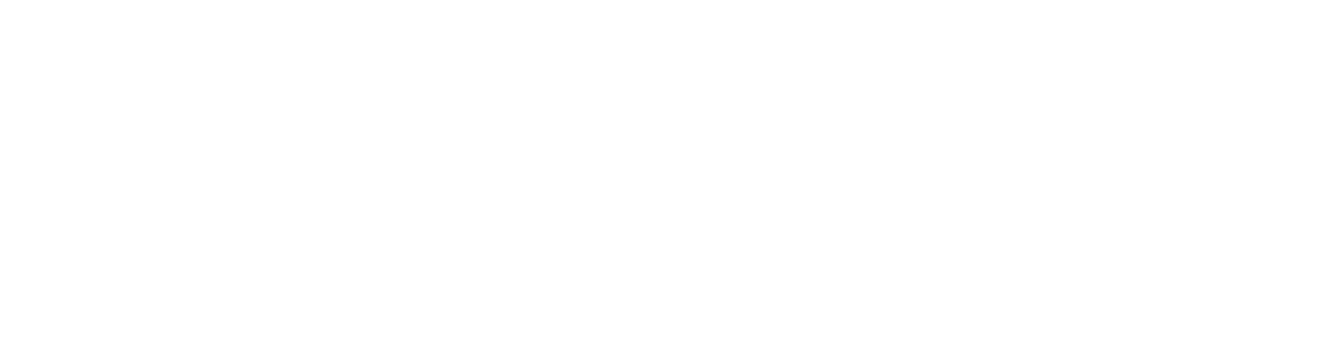 Контакты

mail@igrajdanin.ru, support@igrajdanin.ru
+7 (496) 613 1522
www.iGrajdanin.ru